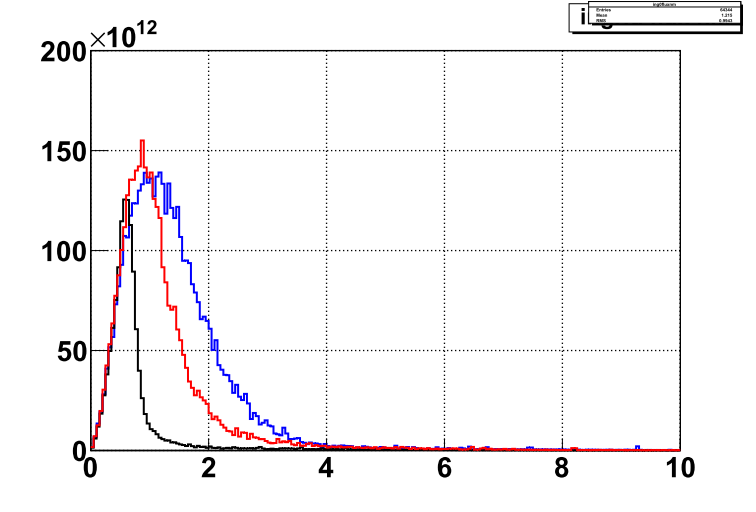 ―: Center module―: edge module
―: SK
Neutrino flux[/50MeV]
Neutrino energy[GeV]